Laghyn y çhiaghtin
Days of the weekGamman – Game!
In this game, you can practise the days of the week which you learnt in PowerPoint 6. 
Play the slide show. Can you unscramble the letters and work out which day of the week it is? 
Click to reveal the answer (but try not to peek until you’ve had a go at working it out yourself! ) 
The next slide gives you a reminder of all the days.
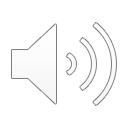 Jelune   -
Jemayrt -
Jecrean  -
Jerdein  -
Jeheiney -
Jesarn   -
Jedoonee -
Monday
Tuesday
Wednesday
Thursday
Friday
Saturday
Sunday
Click when you’re ready to start the game.
RCENAJE
JECREAN
   (Wednesday)
IEHJNEEY
JEHEINEY
       (Friday)
NUJLEE
JELUNE
    (Monday)
RENSAJ
JESARN
   (Saturday)
DERENIJ
JERDEIN
     (Thursday)
DEENOJEO
JEDOONEE                       
      (Sunday)
TAYJERM
JEMAYRT
     (Tuesday)
Jeant!(Done!)
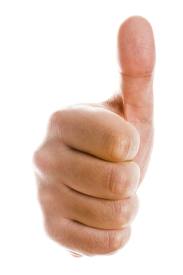